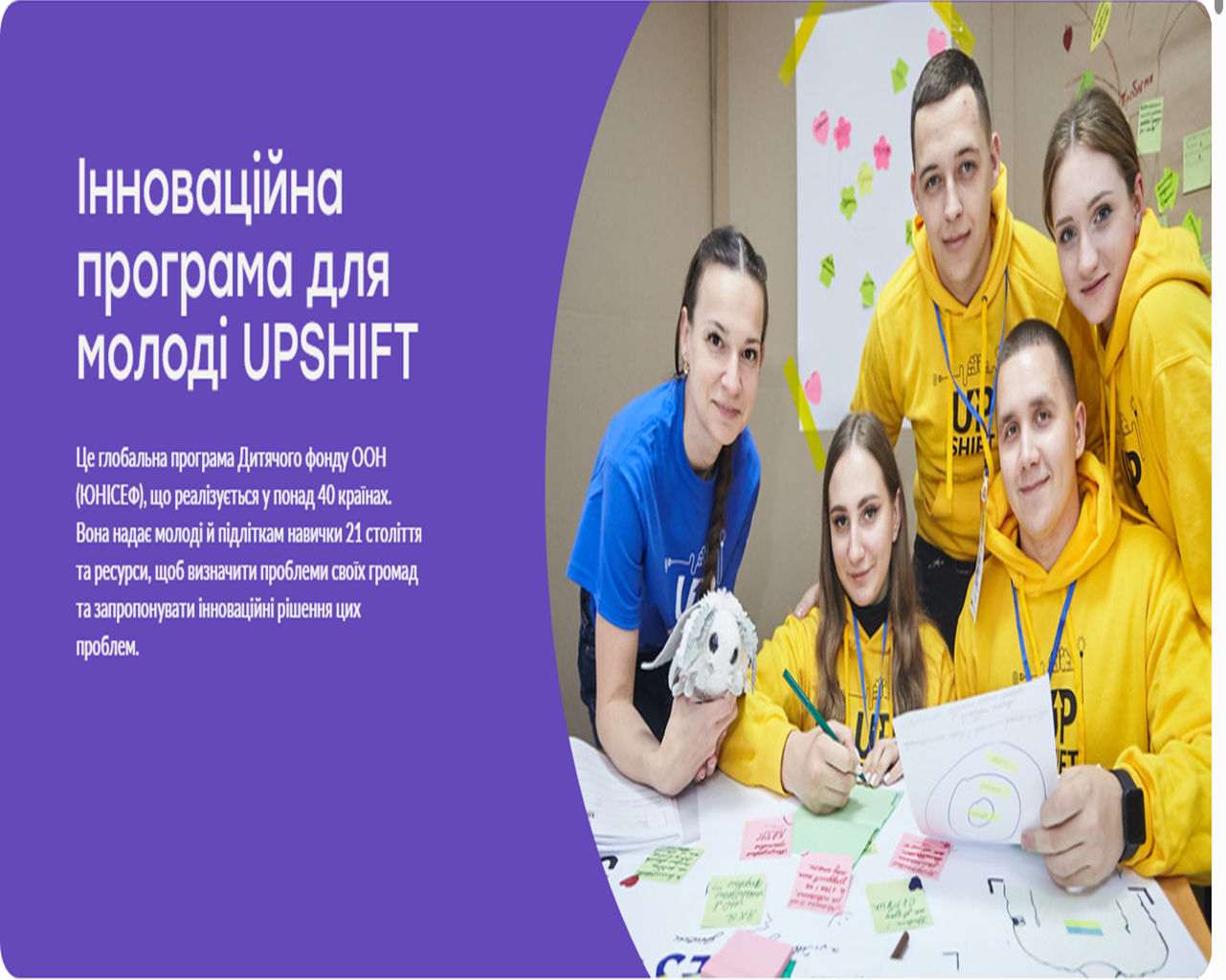 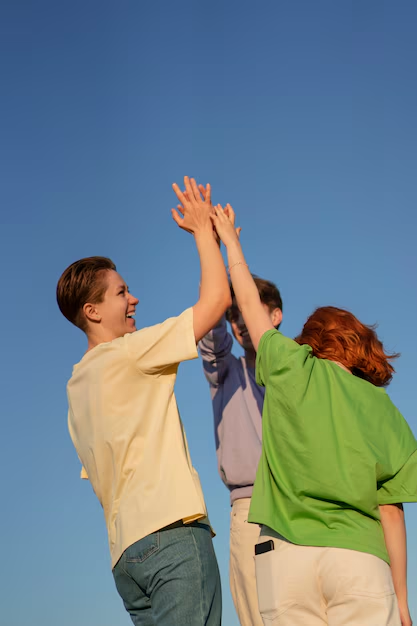 Команда «Без обмежень»
Ми – команда "Без обмежень". Наша мета покращити доступність міста для людей із порушеннями зору. Ми плануємо виробляти тактильні таблички, використовуючи технології 3D-друку, проводити майстер-класи для молоді та популяризувати сучасні інженерні технології.
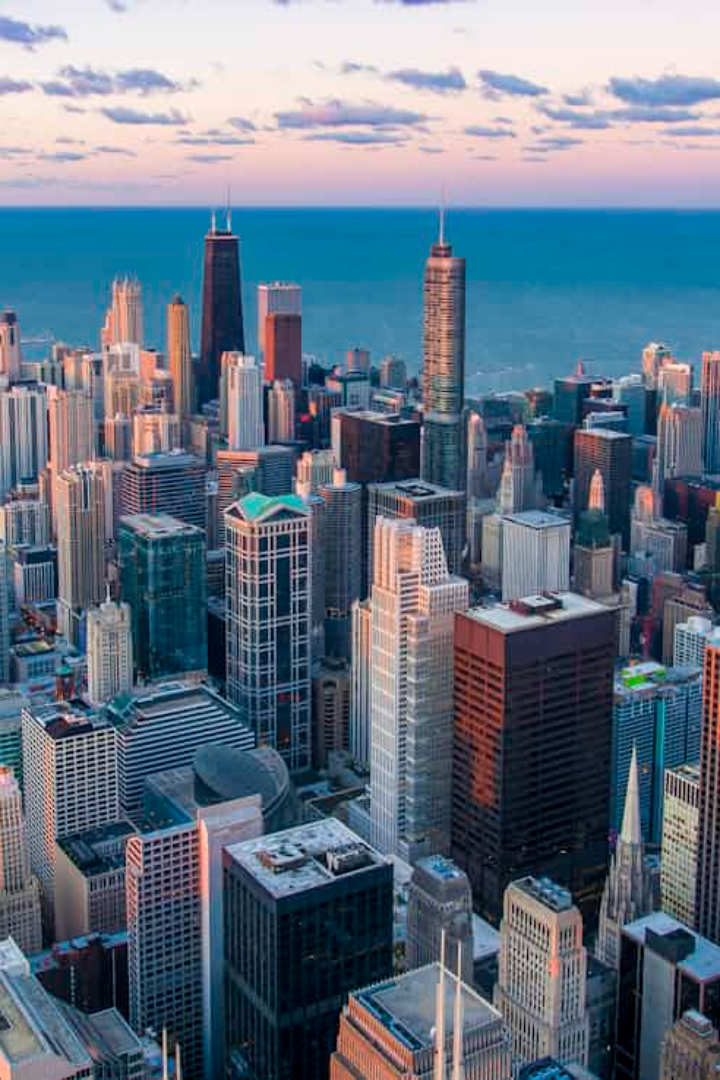 Вирішення проблеми доступності міського середовища
Люди з порушенням зору стикаються з численними перешкодами в міському середовищі. Відсутність тактильних табличок ускладнює навігацію. Це обмежує їхню незалежність і можливості.
Інформаційна ізоляція
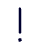 Недоступність навігації
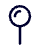 Обмежений доступ до важливої інформації.
Відсутність тактильних знаків.
Соціальна ізоляція
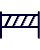 Ускладнене спілкування та інтеграція.
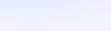 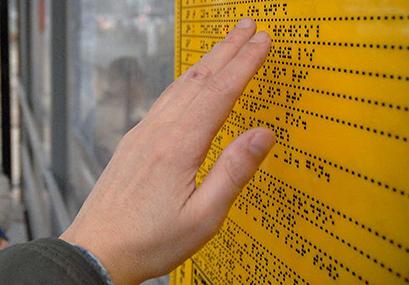 Наша мета – зробити міста інклюзивними
Ми прагнемо покращити пересування людей їз порушенням зору. Важливо підвищити обізнаність про проблеми, з якими вони стикаються. Наша ціль – створити більш доступне та інклюзивне середовище.
Підвищення обізнаності
Покращення мобільності
Привернення уваги до проблем людей з вадами зору.
Створення зручної навігації.
Інклюзивне суспільство
Створення рівних можливостей для всіх.
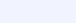 Наші дії для досягнення мети
Ми будемо проводити офлайн та онлайн заходи. Навчимо виготовленню тактильних табличок для ЛПЗ. Залучимо молодь до цього важливого процесу, підвищуючи їхню соціальну відповідальність.
Офлайн заходи
Онлайн заходи
Просвітницькі лекції, направлені на підвищення інтересу громади до проблеми та ініціативи.
7 майстер-класів для молоді (14-20 років).
Навчання виготовленню табличок.
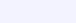 Алгоритм створення таблички
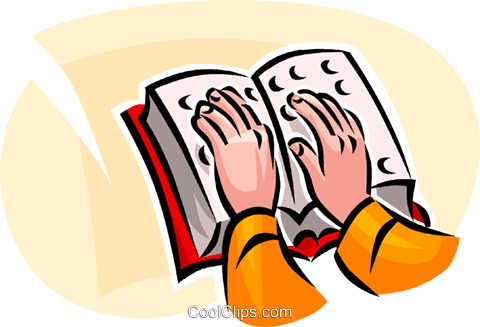 Необхідні ресурси для реалізації проєкту
Для успішної реалізації проєкту нам потрібне обладнання та матеріали. Важлива підтримка для проведення навчальних заходів та оплати праці фахівців.
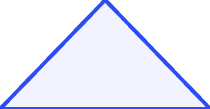 Кава -брейки
1
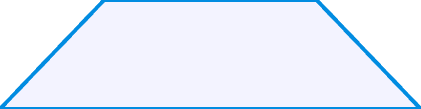 2
Канцелярія
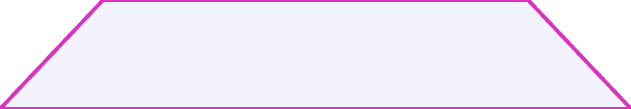 3
Матеріали
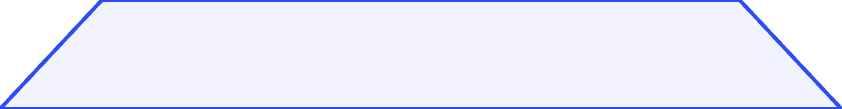 4
Лазерний гравер та 3D принтер
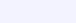 Обладнання
3D-принтер Anycubic Kobra 2 Neo
Лазерний гравер Atomstack S10 Pro
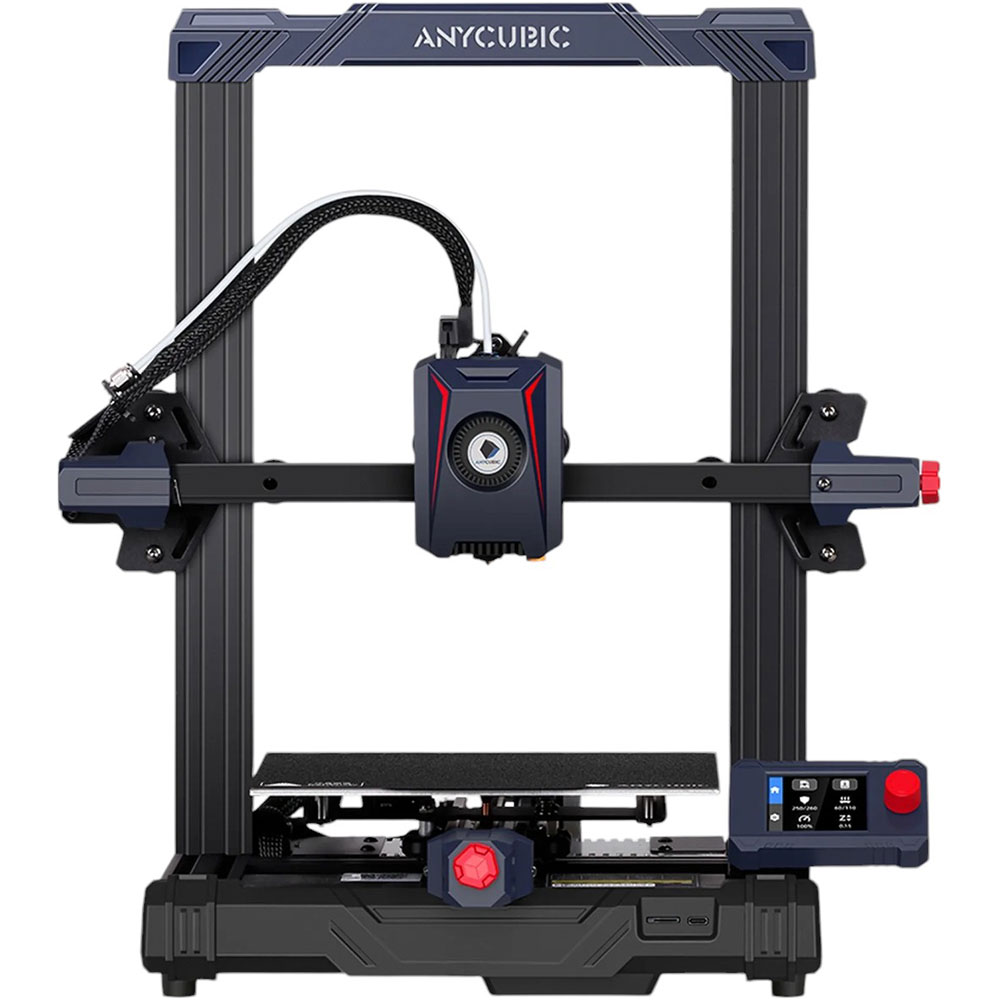 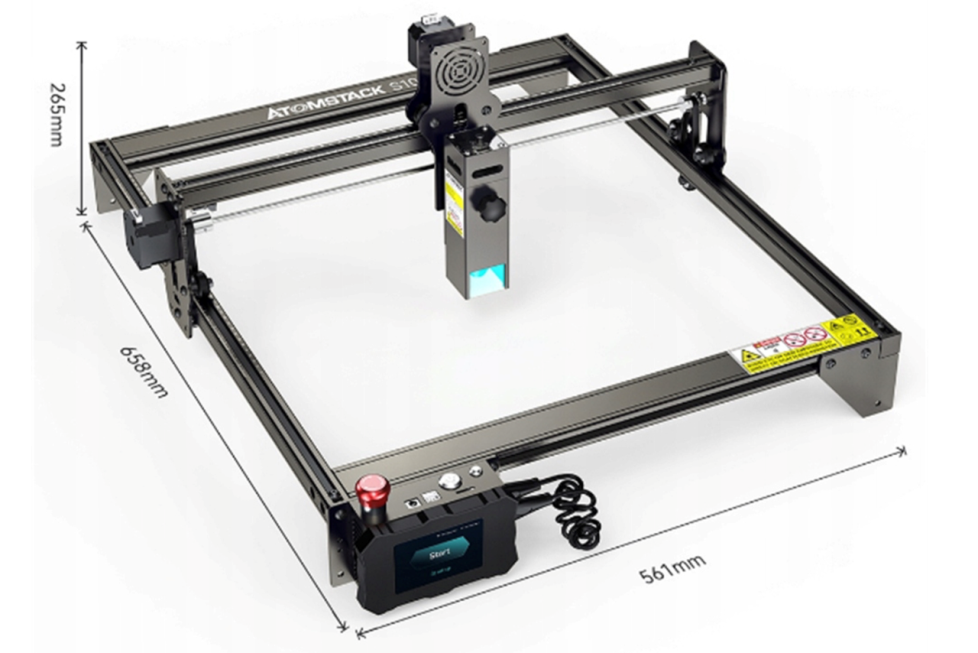 Гравіювання та вирізання  тактильних табличок
Друк рельєфних деталей
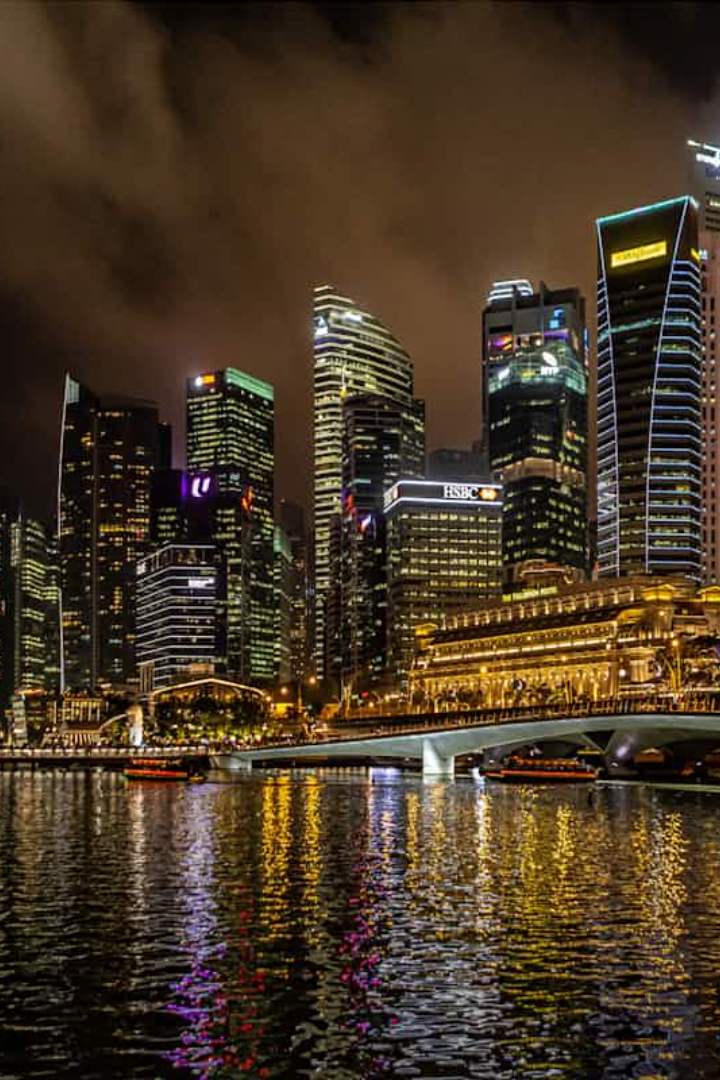 Плани після завершення проєкту
Після завершення проєкту ми продовжимо навчання виготовленню тактильних табличок. Будемо співпрацювати з державними та комерційними організаціями. Виготовлятимемо таблички на замовлення, роблячи міста доступнішими.
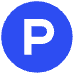 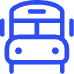 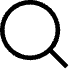 Навчання
Співпраця
Виробництво
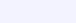 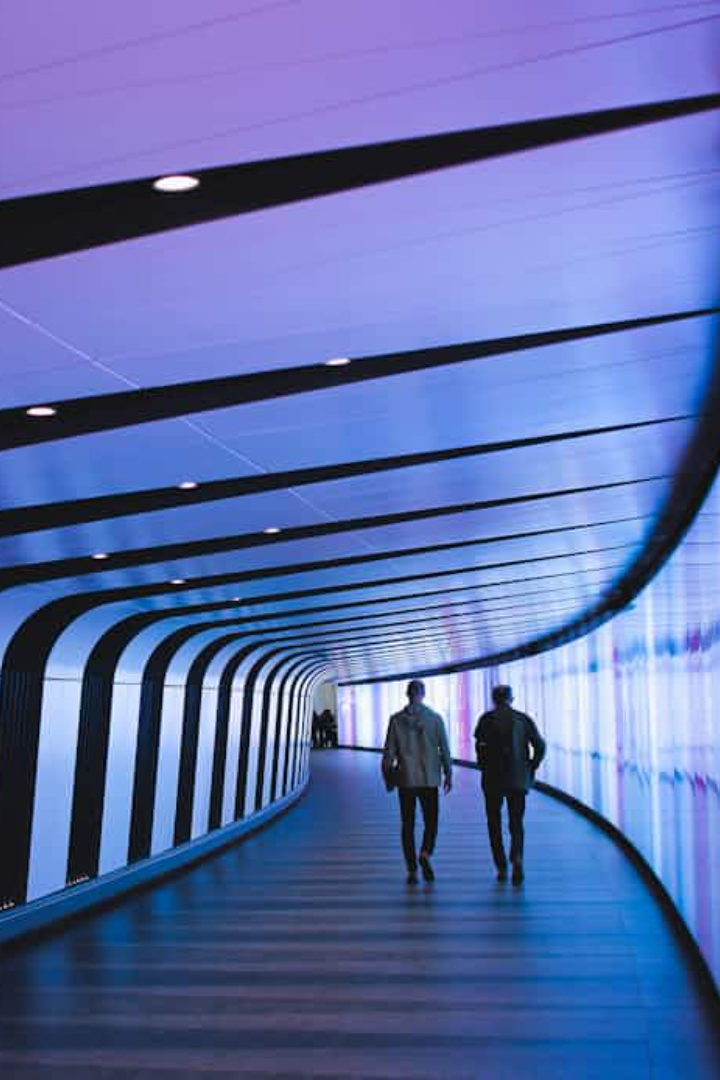 Дякуємо за увагу!
Реалізація нашого проєкту дозволить покращити доступність міста, розширити освітні можливості та сприяти використанню інноваційних технологій у соціально значущих проєктах.
 Разом ми можемо створити краще майбутнє для всіх!